Työttömyystiedot 31.12.2024
Työttömyysaste maakunnittain 31.12.2024, prosenttia
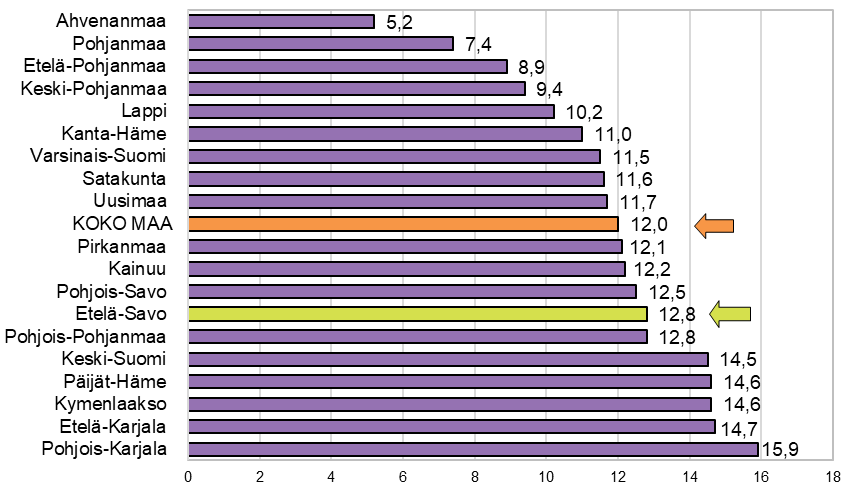 Lähde: Työ- ja elinkeinoministeriö, Työnvälitystilasto							                   päivitetty: 24.1.2025 / jk
Työttömien työnhakijoiden osuus työvoimasta ELY-keskuksittain 31.12.2024, prosenttia
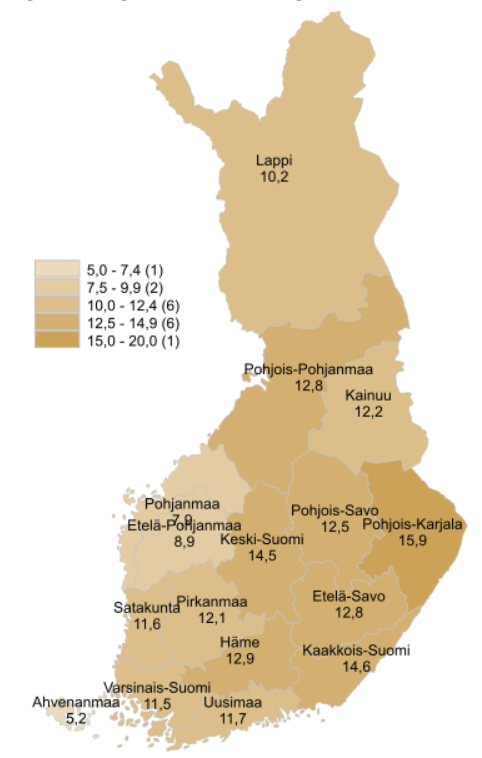 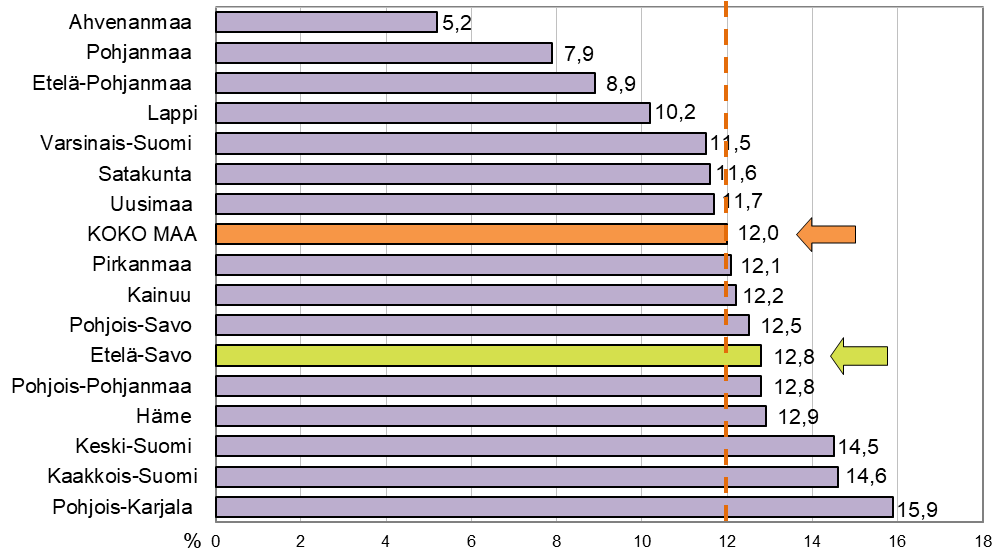 Lähde: Työ- ja elinkeinoministeriö, Työnvälitystilasto, www.temtyollisyyskatsaus.fi 					                   päivitetty: 24.1.2025 / jk
Työttömät työnhakijat ELY-keskuksittain joulukuussa 2023 ja 2024
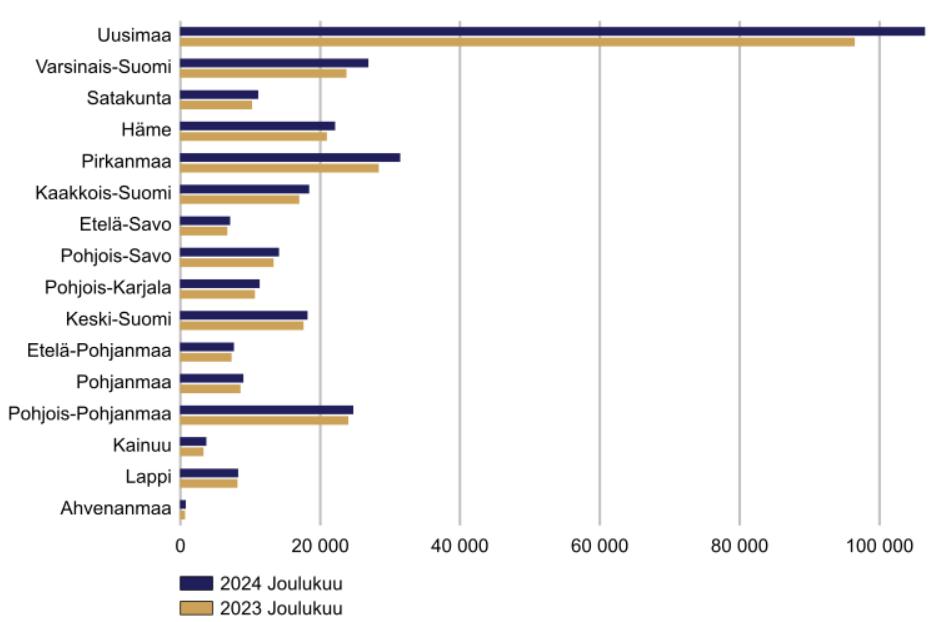 Lähde: Työ- ja elinkeinoministeriö, Työnvälitystilasto, www.temtyollisyyskatsaus.fi 					                   päivitetty: 24.1.2025 / jk
Työttömien työnhakijoiden osuus työvoimasta kunnittain Etelä-Savossa  31.12.2024
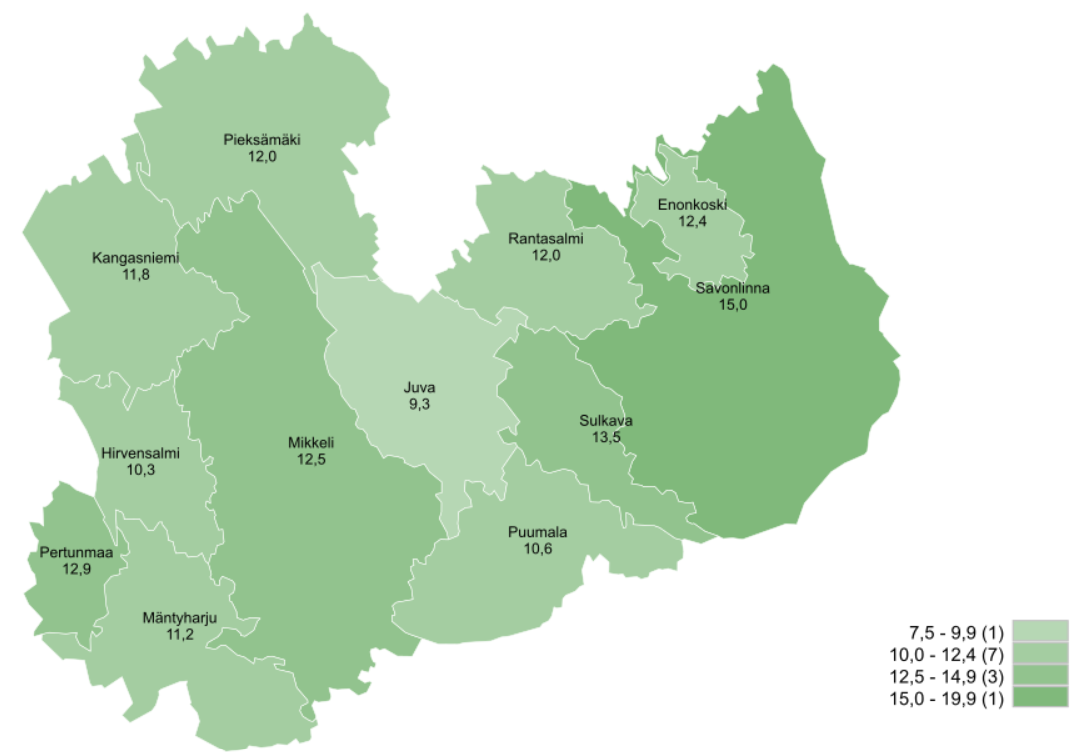 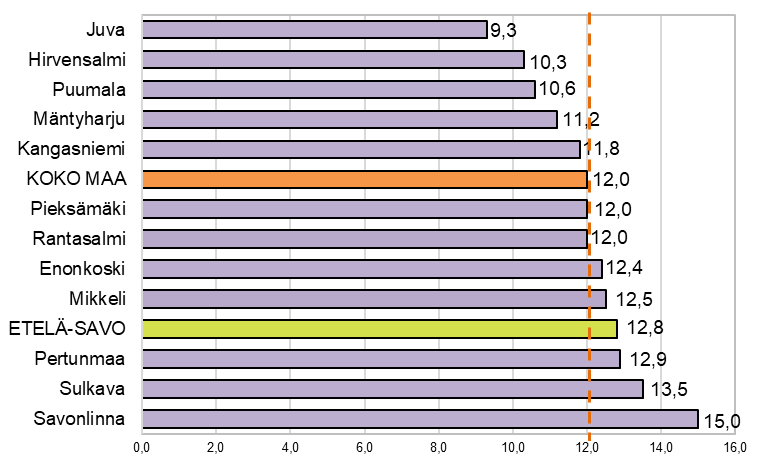 Lähde: Työ- ja elinkeinoministeriö, Työnvälitystilasto, www.temtyollisyyskatsaus.fi 					                   päivitetty: 24.1.2025 / jk
Työttömät työnhakijat ikäryhmittäin Etelä-Savossa joulukuussa 2023 ja 2024
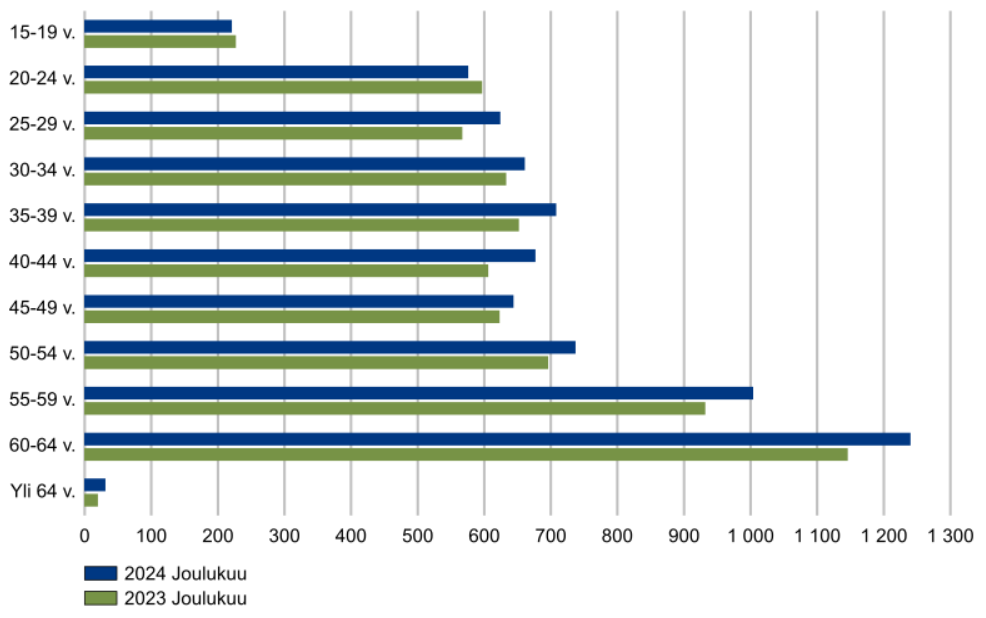 Lähde: Työ- ja elinkeinoministeriö, Työnvälitystilasto, www.temtyollisyyskatsaus.fi 					                   päivitetty: 24.1.2025 / jk
Alle 25-vuotiaat työttömät työnhakijat Etelä-Savossa kuukauden lopussa 2020 - 2024
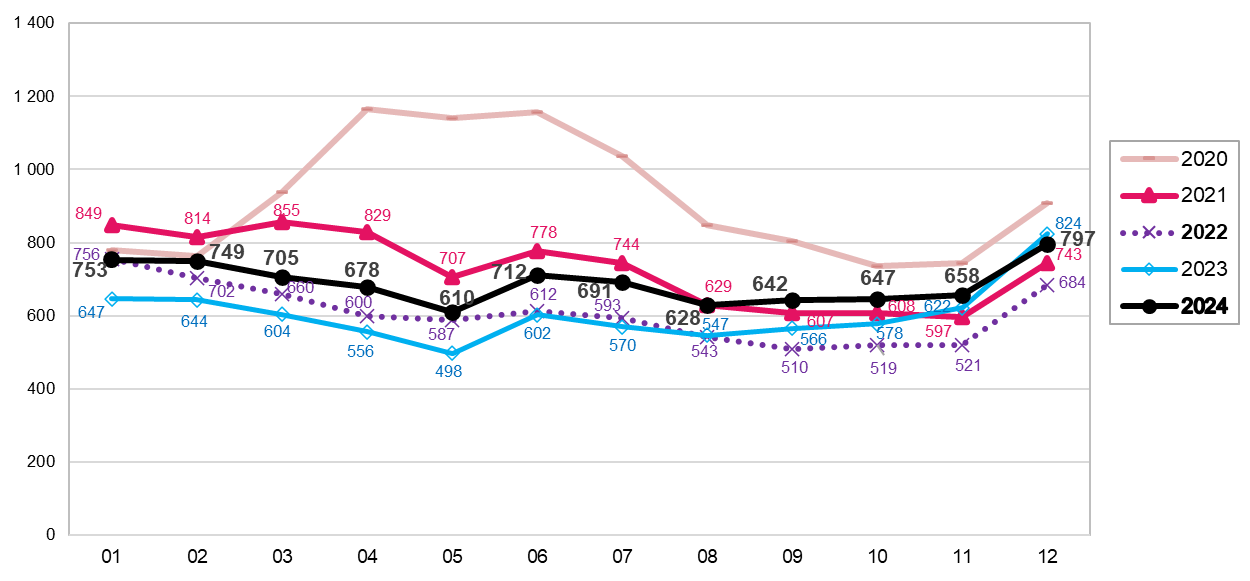 Lähde: Työ- ja elinkeinoministeriö, Työnvälitystilasto							                   päivitetty: 24.1.2025 / jk
Työttömät työnhakijat ammattiryhmittäin Etelä-Savossa joulukuussa 2023 ja 2024
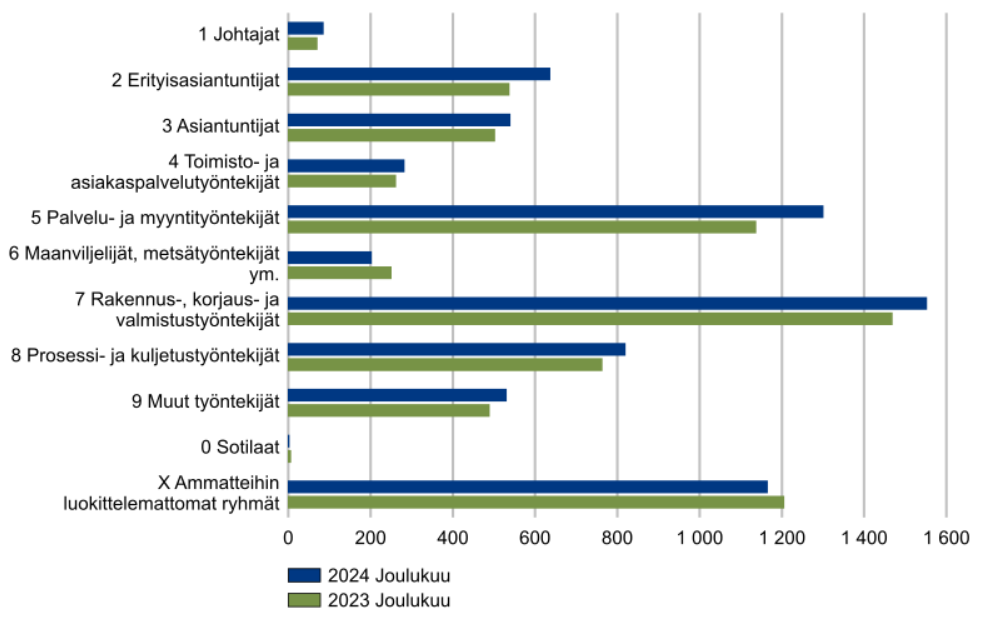 Lähde: Työ- ja elinkeinoministeriö, Työnvälitystilasto, www.temtyollisyyskatsaus.fi 					                   päivitetty: 24.1.2025 / jk